Capítulo 7
Polinômios Ortogonais
Introdução
No ajuste de um modelo de regressão polinomial de grau k, do tipo:


a n (i=1,...,n) pares de observações, as colunas de X são correlacionadas.
Problemas!!!
Introdução
Para evitar isso, é possível a construção de outros polinômios que sejam ortogonais entre si e desta forma os coeficientes sejam calculados  de forma independente.

em que:
Introdução
Matricialmente,
Introdução
Matricialmente,

Como são construídos para serem ortogonais, temos  restrições
(j=1,...,k    e    i=1,...,n)
(covariância entre eles = 0)
Introdução
Decorre que:
Introdução
Neste caso,
Introdução
Obtendo-se então,


Variâncias dos estimadores
Introdução
Obtendo-se então,

Variâncias dos estimadores
Construção dos Polinômios
Considerando os k polinômios:
.
.
.
Sistema inconsistente
Número de equações no sistema
Construção dos Polinômios
Exemplo polinômio de grau 2
Construção dos Polinômios
Exemplo polinômio de grau 2
Construção dos Polinômios
Levando em consideração que X são equidistantes e xi é a variável centrada,
(para j=1)
(para j=2)
(para j=3)
Determinação do P1
Logo,
Determinação do P2
Determinação do P2
Logo,
Determinação do P2
Logo,
Determinação do P2
Logo,
Determinação do P3
Além das restrições já utilizadas
Precisamos das restrições:
Determinação do P3
Dados com repetições
Polinômio

i=1,...,t
u=1,...,ri
Dados com repetições
Polinômio

i=1,...,t
u=1,...,ri
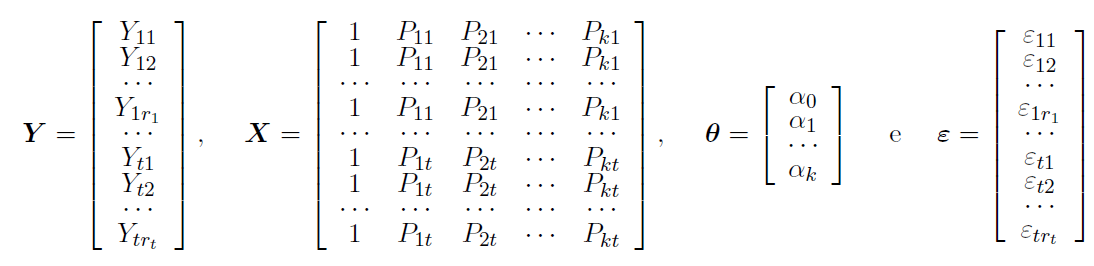 r1 vezes
rt vezes
Dados com repetições
Polinômio

i=1,...,t
u=1,...,ri
Restrições:
Dados com repetições
Decorre que:
Dados com repetições
Decorre que:
Dados com repetições
Decorre que:
Dados com repetições
Neste caso,
Dados com repetições
Análise de variância:
SQTotal(NC) = SQParâmetros + SQResíduos


SQParâmetros = SQRegressão + Correção
Dados com repetições
Análise de variância:
SQTotal(NC) = SQParâmetros + SQResíduos


SQParâmetros = SQRegressão + Correção
Dados com repetições
Análise de variância:
SQTotal(NC) = SQParâmetros + SQResíduos


SQParâmetros = SQRegressão + Correção
Dados com repetições
Análise de variância:
SQTotal(NC) = SQParâmetros + SQResíduos


SQParâmetros = SQRegressão + Correção
Dados com repetições
Análise de variância:
SQTotal(NC) = SQParâmetros + SQResíduos
Dados com repetições
Análise de variância:
SQTotal(NC) = SQParâmetros + SQResíduos
SQReg.Linear
Dados com repetições
Análise de variância:
SQTotal(NC) = SQParâmetros + SQResíduos
SQReg.Quadrática
Dados com repetições
Análise de variância:
SQTotal(NC) = SQParâmetros + SQResíduos
SQReg.grau K
Dados com repetições
Análise de variância:
Equivalência das Fórmulas
Pimentel Gomes (2000)




em que:
Equivalência das Fórmulas
Pimentel Gomes (2000)
Equivalência das Fórmulas
Os polinômios são equivalentes (Pimentel)
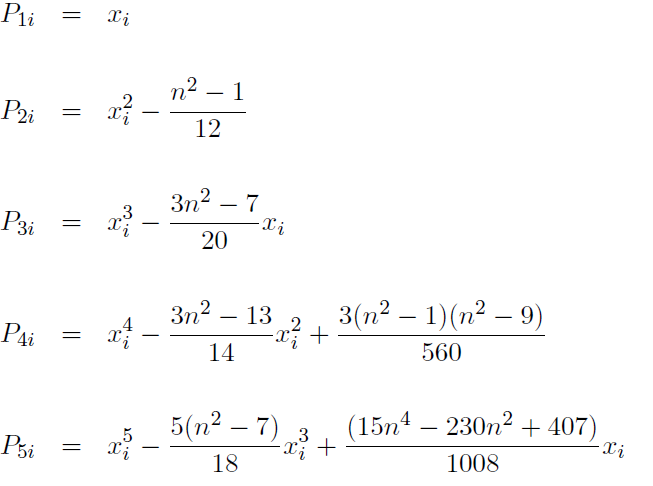